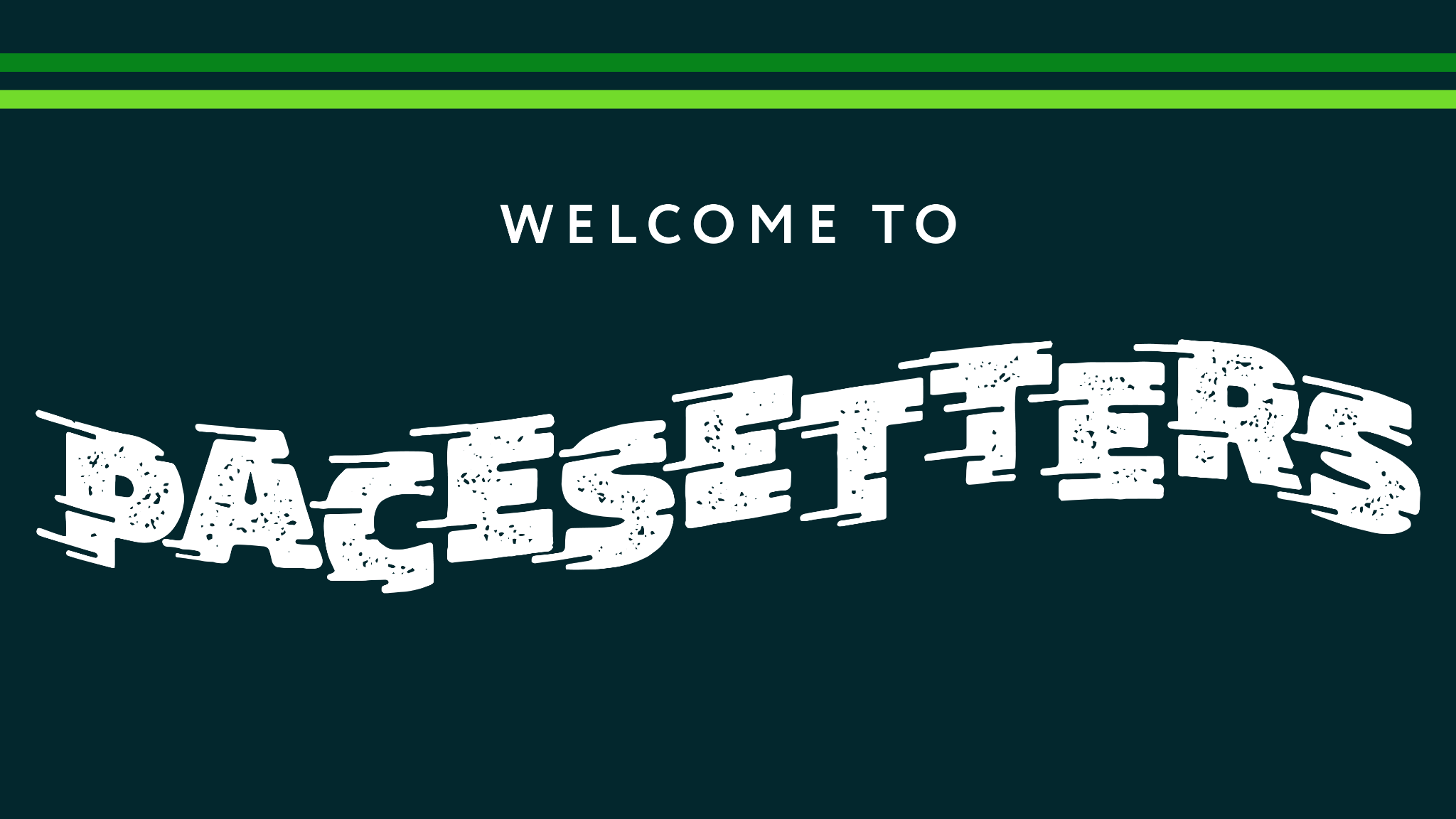 John 17:21 “I pray that they will all be one . . . so that the world will believe you sent me . . . 23 . . . May they experience such perfect unity that the world will know that You sent me and that You love them as much as You love me.”
Philippians 1:27 – 2:2
1:27 Only conduct yourselves in a manner worthy of the gospel of Christ, so that whether I come and see you or remain absent, I will hear of you that you are standing firm in one Spirit, with one mind striving together for the faith of the gospel; 28 in no way alarmed by your opponents—which is a sign of destruction for them, but of salvation for you, and that too, from God. 29 For to you it has been granted for Christ’s sake, not only to believe in Him, but also to suffer for His sake, 30 experiencing the same conflict which you saw in me, and now hear to be in me. 2:1 Therefore since there is encouragement in Christ, since there is consolation of love, since there is fellowship of the Spirit, since (there is) affection and compassion, 2 make my joy complete by being of the same mind, maintaining the same love, united in Spirit, intent on one purpose.
Philippians 1:27 – 2:23 Essential Elements of Christian Unity
1:27 . . . I will hear of you that you are standing firm in one Spirit . . . 2:1 Therefore since there is encouragement in Christ, since there is consolation of love, since there is fellowship of the Spirit, since (there is) affection and compassion, 2 make my joy complete by being . . . united in Spirit . . .
Philippians 1:27 – 2:23 Essential Elements of Christian Unity
1:27 . . . I will hear of you that you are standing firm in one Spirit . . . 2:1 Therefore since there is encouragement in Christ, since there is consolation of love, since there is fellowship of the Spirit, since (there is) affection and compassion, 2 make my joy complete by being . . . united in Spirit . . .
Philippians 1:27 – 2:23 Essential Elements of Christian Unity
Not formal membership in the same human organization . . .
1:27 . . . I will hear of you that you are standing firm in one Spirit . . . 2:1 Therefore since there is encouragement in Christ, since there is consolation of love, since there is fellowship of the Spirit, since (there is) affection and compassion, 2 make my joy complete by being . . . united in Spirit . . .
Philippians 1:27 – 2:23 Essential Elements of Christian Unity
COMMON RELATIONSHIP WITH JESUS




. . . but a common love relationship with Jesus through His Spirit
1:27 . . . I will hear of you that you are standing firm in one Spirit . . . 2:1 Therefore since there is encouragement in Christ, since there is consolation of love, since there is fellowship of the Spirit, since (there is) affection and compassion, 2 make my joy complete by being . . . united in Spirit . . .
Philippians 1:27 – 2:23 Essential Elements of Christian Unity
COMMON RELATIONSHIP WITH JESUS
1 John 1:3 What we have seen and heard we proclaim to you also, so that you too may have fellowship with us; and indeed our fellowship is with the Father, and with His Son Jesus Christ.
Philippians 1:27 – 2:23 Essential Elements of Christian Unity
COMMON RELATIONSHIP WITH JESUS
Why we can experience a new bond with people we already know
Philippians 1:27 – 2:23 Essential Elements of Christian Unity
COMMON RELATIONSHIP WITH JESUS
Why we can experience a new bond with people we already know
Why we can experience spiritual sharing with people we just met
Philippians 1:27 – 2:23 Essential Elements of Christian Unity
COMMON RELATIONSHIP WITH JESUS
Why we can experience a new bond with people we already know
Why we can experience spiritual sharing with people we just met
Why we can enhance unity by praying with one another
How often do you pray with other Christians?
Philippians 1:27 – 2:23 Essential Elements of Christian Unity
Not mental zombies controlled by “the Borg” . . .
1:27 . . . that you are standing firm . . . with one mind . . . 2:2 make my joy complete by being of the same mind . . .
Philippians 1:27 – 2:23 Essential Elements of Christian Unity
COMMON SOURCE OF TRUTH


Not mental zombies controlled by “the Borg” . . .
. . . but people who share God’s revealed perspective on what is true, right, & important
1:27 . . . that you are standing firm . . . with one mind . . . 2:2 make my joy complete by being of the same mind . . .
Philippians 1:27 – 2:23 Essential Elements of Christian Unity
COMMON SOURCE OF TRUTH
Are we surprised that a culture that holds to radical individualism & moral relativism can’t have true unity?
Philippians 1:27 – 2:23 Essential Elements of Christian Unity
COMMON SOURCE OF TRUTH
Why we can encourage one another
Hebrews 10:24 Let us consider how to stimulate one another to love and good deeds, 25 not forsaking our own assembling together, as is the habit of some, but encouraging one another; and all the more as you see the day drawing near.
Philippians 1:27 – 2:23 Essential Elements of Christian Unity
COMMON SOURCE OF TRUTH
Why we can encourage one another
Why we can admonish one another
Romans 15:14 And concerning you, my brethren, I myself also am convinced that you yourselves are full of goodness, filled with all knowledge and able also to admonish one another.
Philippians 1:27 – 2:23 Essential Elements of Christian Unity
COMMON SOURCE OF TRUTH
Why we can encourage one another
Why we can admonish one another
Why we can be reconciled with one another
Philippians 1:27 – 2:23 Essential Elements of Christian Unity
COMMON SOURCE OF TRUTH
Why we can encourage one another
Why we can admonish one another
Why we can be reconciled with one another
How regularly do you receive & give God’s truth in this way?
Philippians 1:27 – 2:23 Essential Elements of Christian Unity
COMMON MISSION


Not consumers shopping for the church that best meets our personal wants & needs . . .
. . . but fellow-workers helping people come to faith in Jesus & grow to spiritual maturity (Matt. 28:18-20; Eph. 4:11-16)
1:27 . . . That you are . . . striving together for the faith of the gospel . . . 2:2 make my joy complete by being . . . intent on one purpose.
Philippians 1:27 – 2:23 Essential Elements of Christian Unity
COMMON MISSION


This helps to prevent the ugly conflicts that characterize ingrown groups
1:27 . . . That you are . . . striving together for the faith of the gospel . . . 2:2 make my joy complete by being . . . intent on one purpose.
Philippians 1:27 – 2:23 Essential Elements of Christian Unity
COMMON MISSION


This is what makes meetings exciting & edifying vs. boring
1:27 . . . That you are . . . striving together for the faith of the gospel . . . 2:2 make my joy complete by being . . . intent on one purpose.
Philippians 1:27 – 2:23 Essential Elements of Christian Unity
COMMON MISSION


This is what makes meetings exciting & edifying vs. boring
Do you usually come to meetings prepared to reach out & build others up?
1:27 . . . That you are . . . striving together for the faith of the gospel . . . 2:2 make my joy complete by being . . . intent on one purpose.
Philippians 1:27 – 2:23 Essential Elements of Christian Unity
COMMON RELATIONSHIP WITH JESUS
COMMON SOURCE OF TRUTH
COMMON MISSION